美洲华语第一册
第十五课(简)
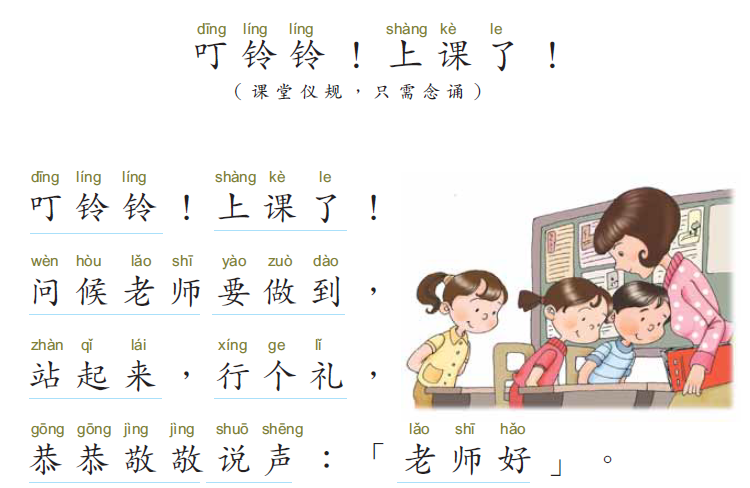 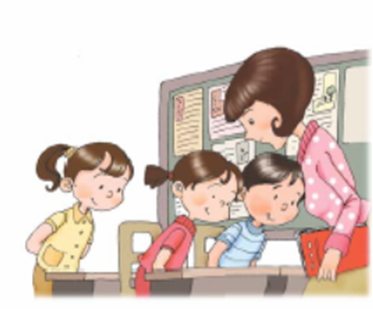 念一念：什么是朋友?
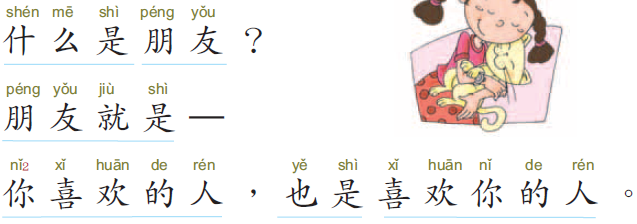 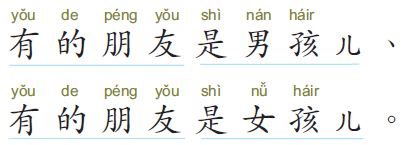 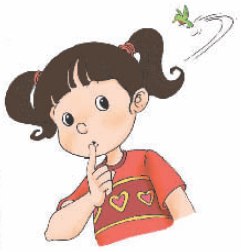 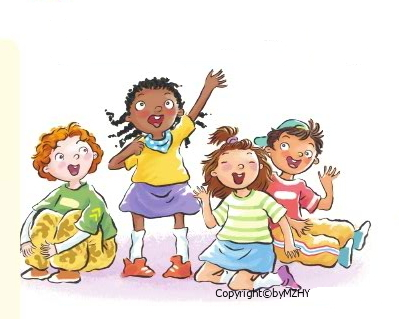 念一念
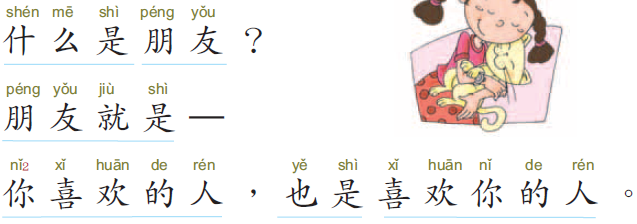 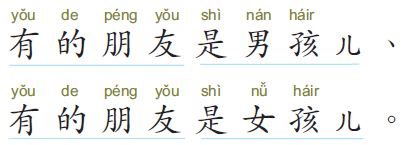 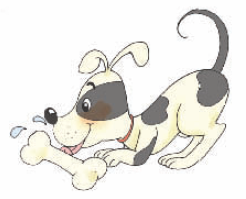 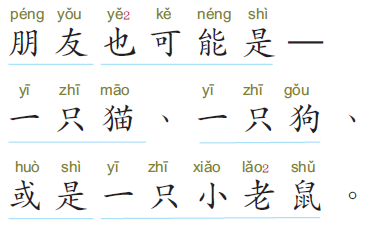 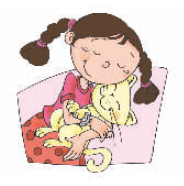 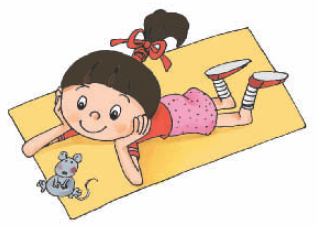 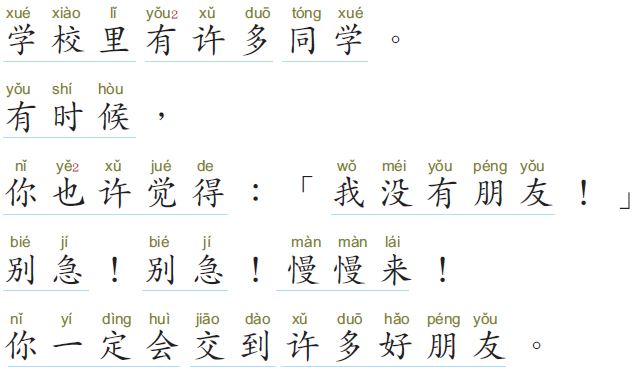 念一念
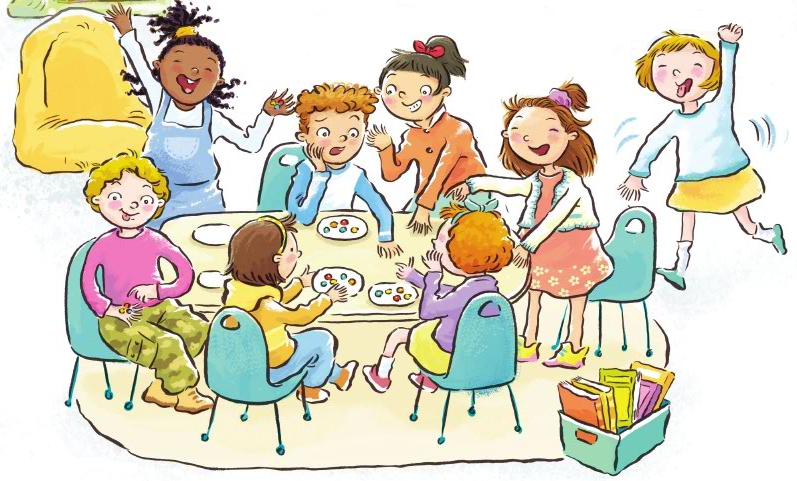 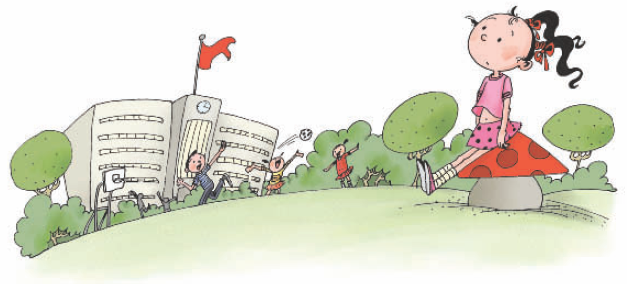 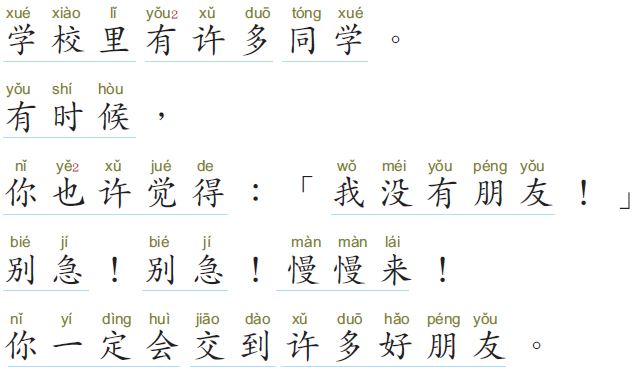 唱一唱
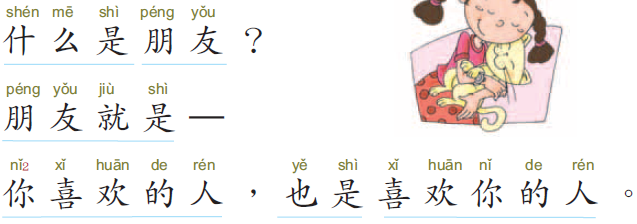 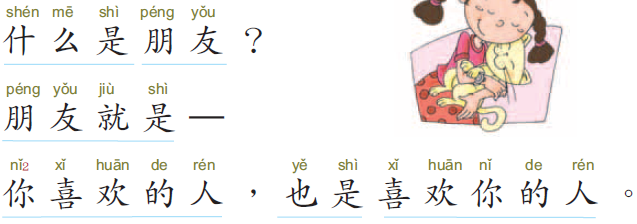 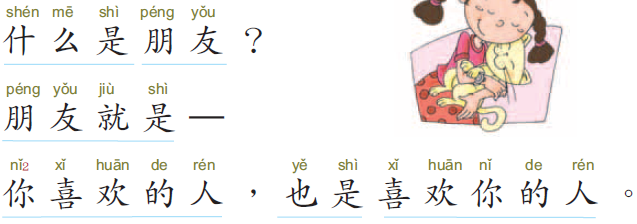 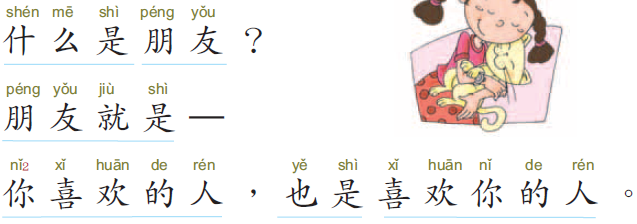 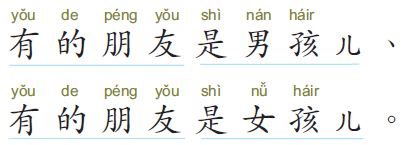 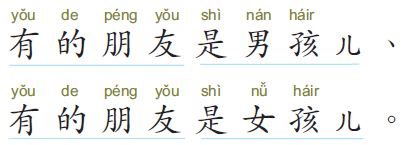 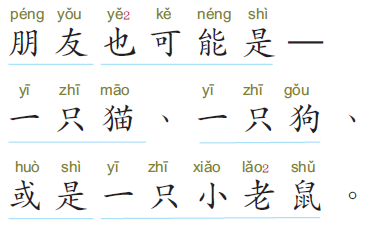 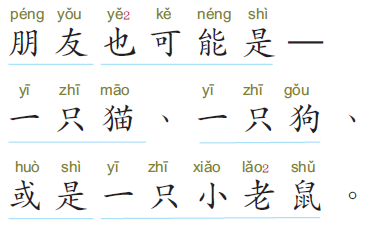 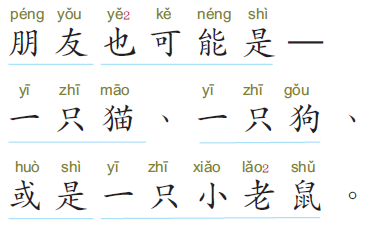 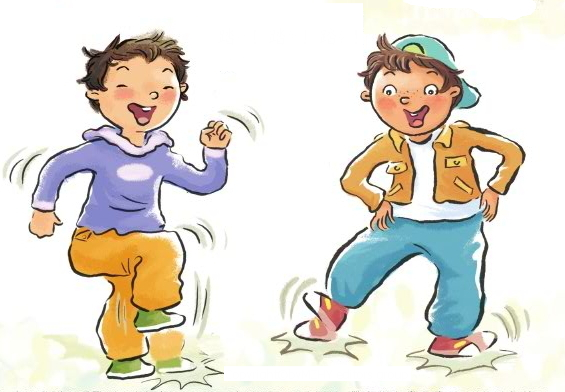 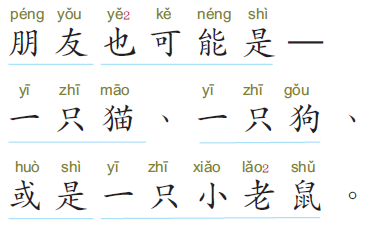 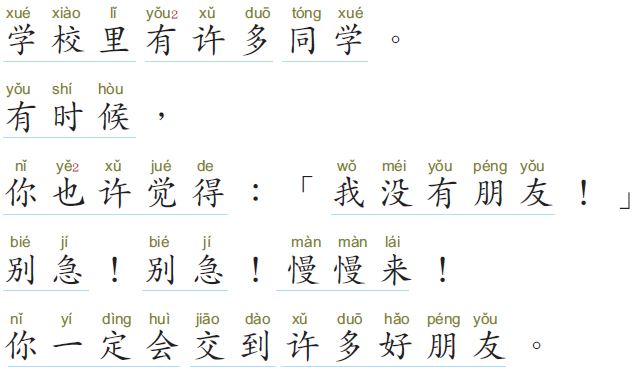 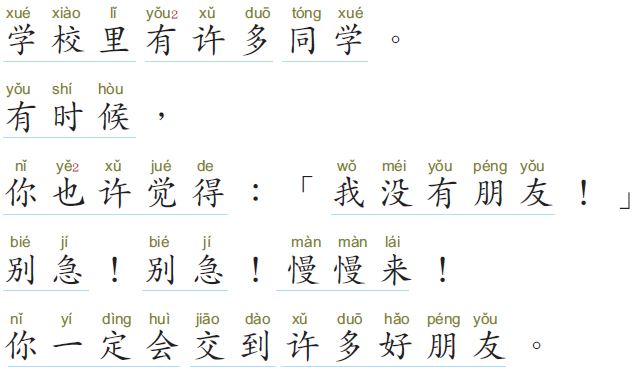 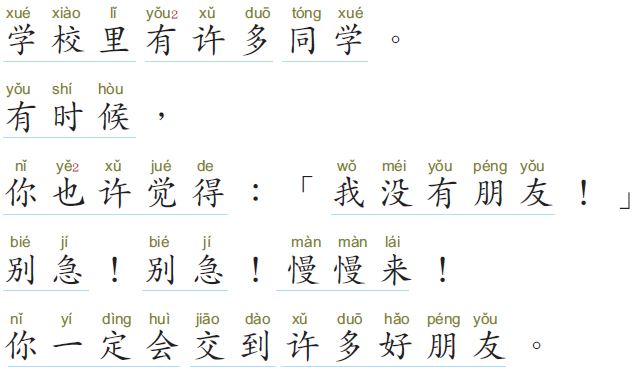 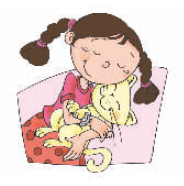 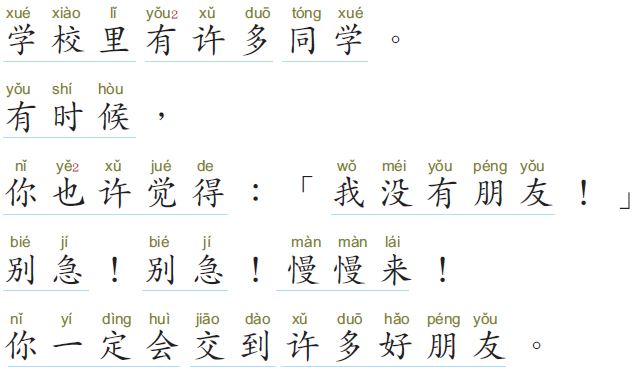 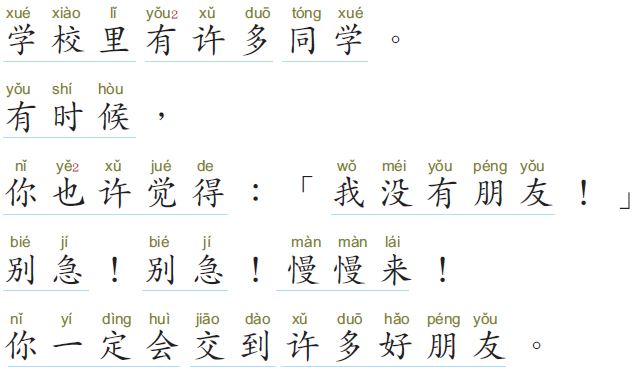 生字
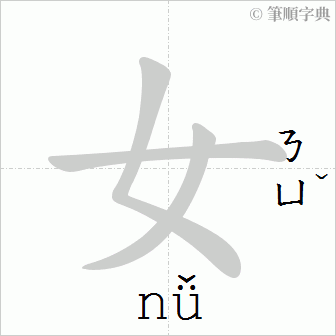 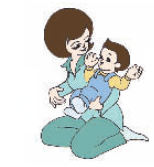 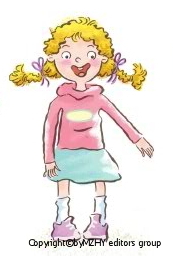 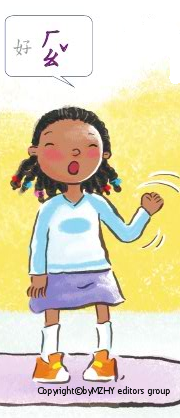 女
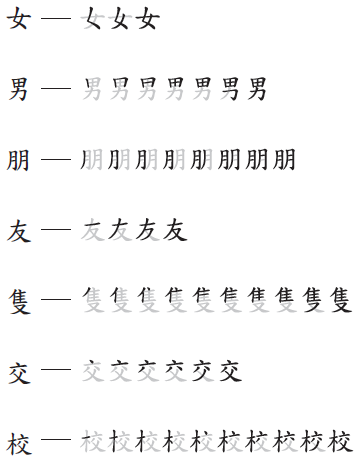 女孩
妈妈和女兒
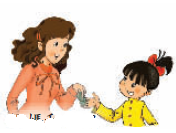 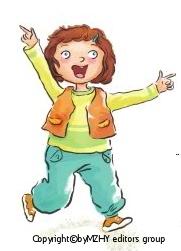 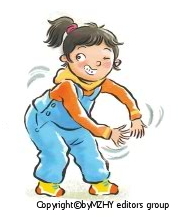 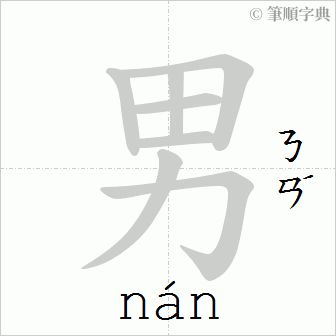 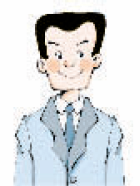 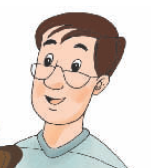 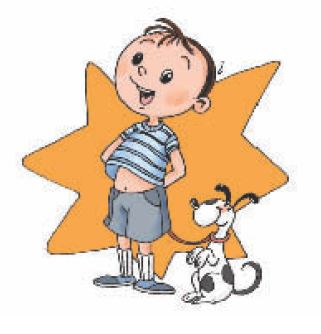 男生
男
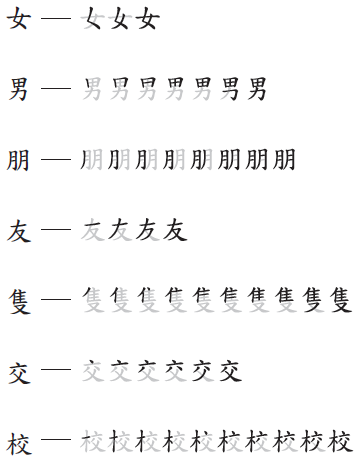 力
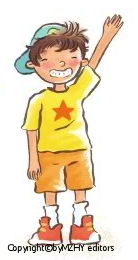 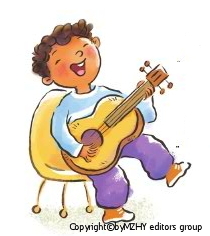 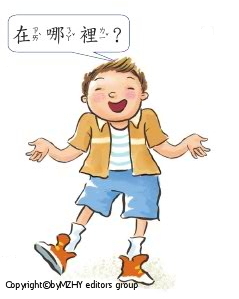 男孩
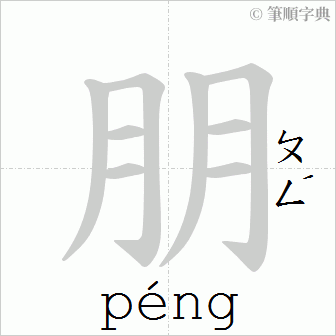 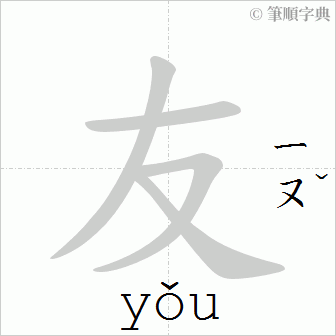 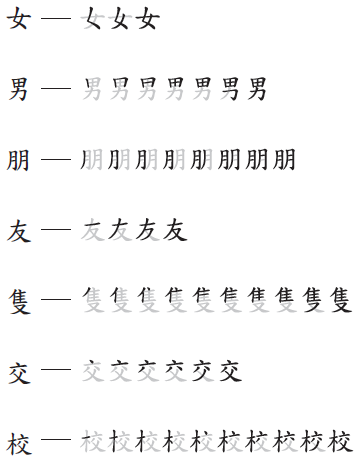 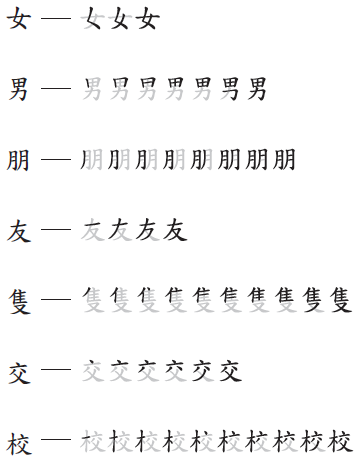 月
月
朋友
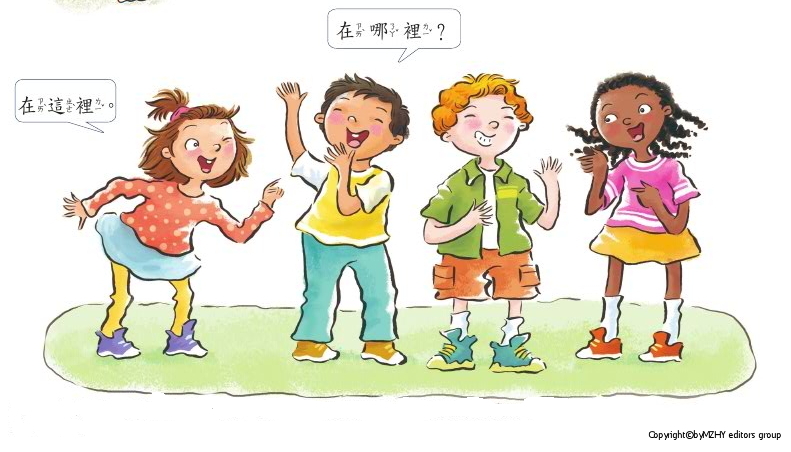 一
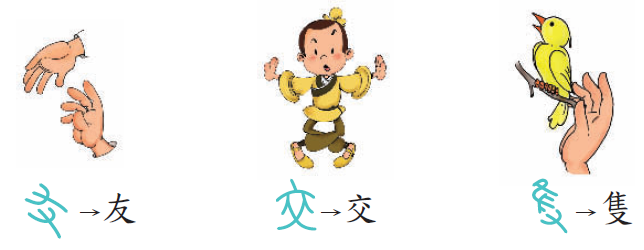 丿
又
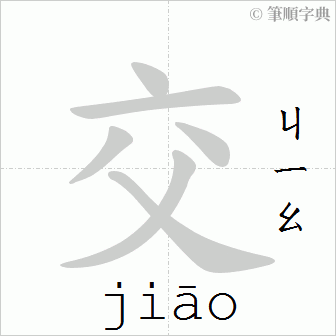 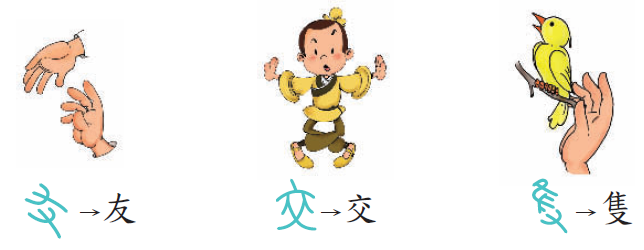 交
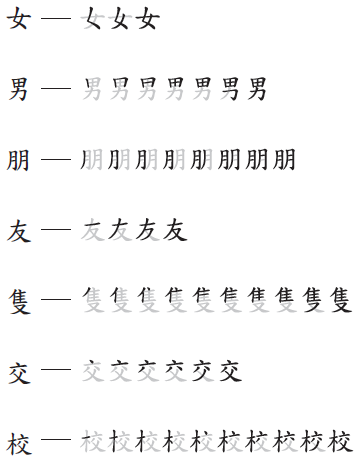 交朋友
交给我
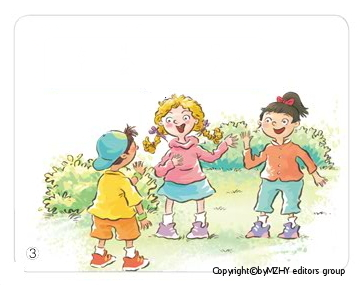 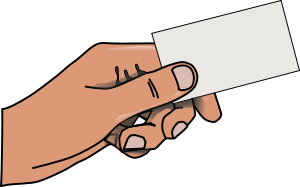 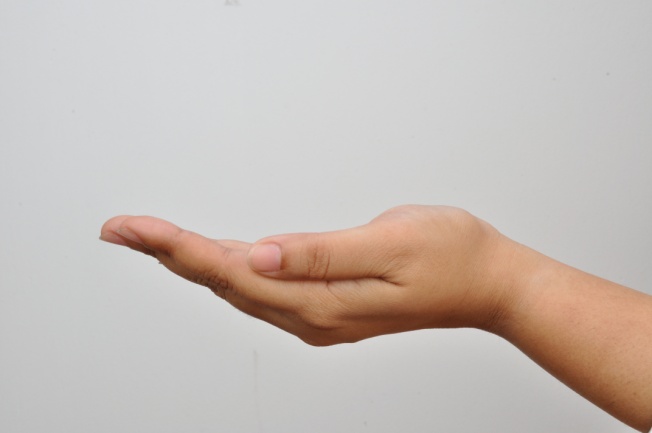 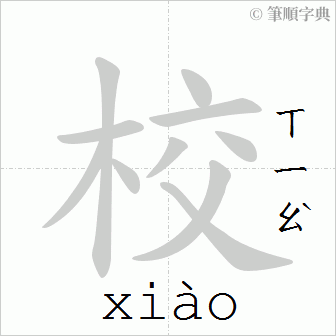 交
木
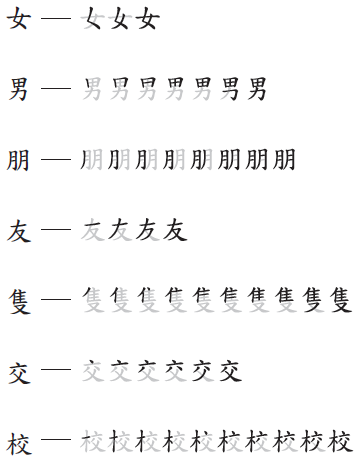 校车
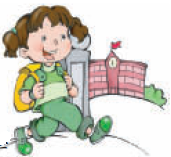 学校
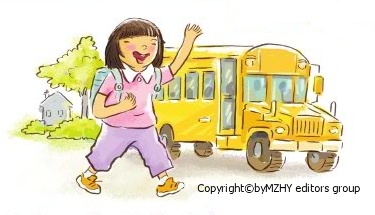 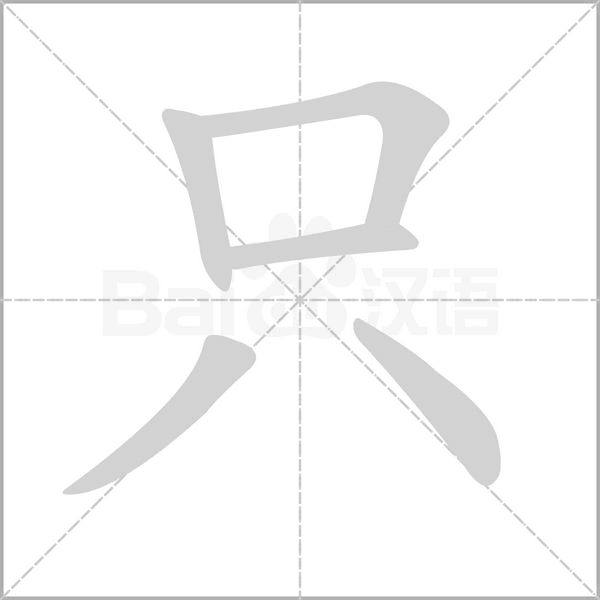 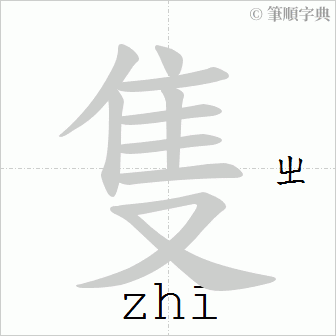 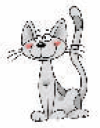 一只猫
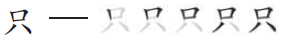 一只小鸡
一只狗
一只大象
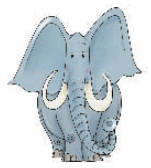 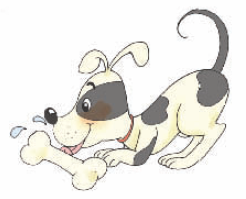 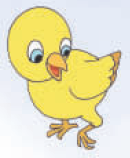 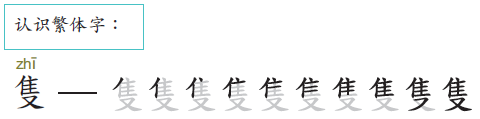 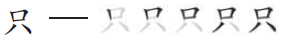 句子练习
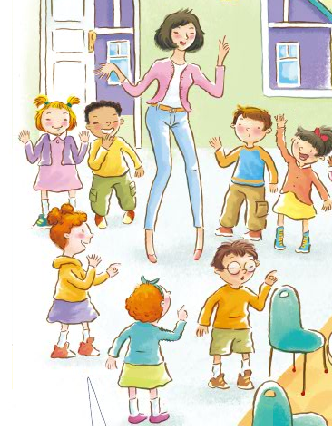 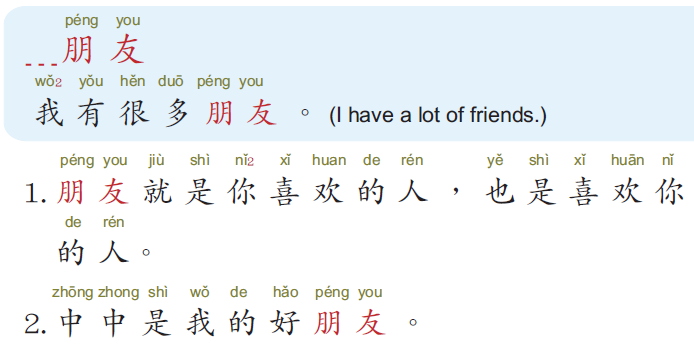 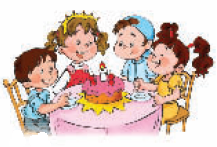 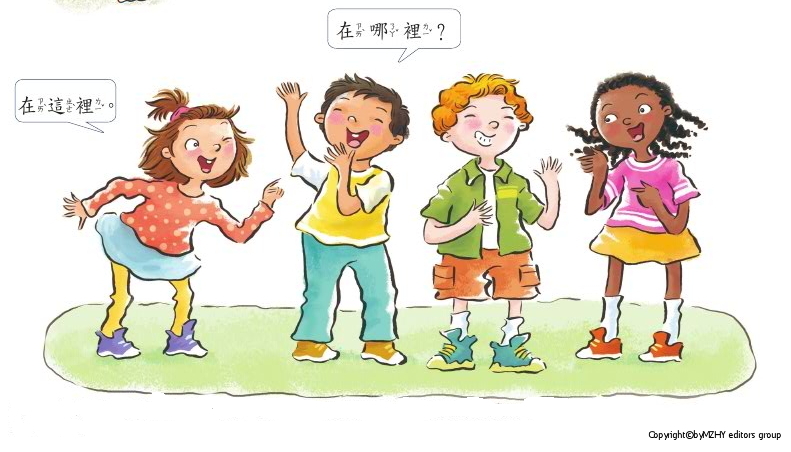 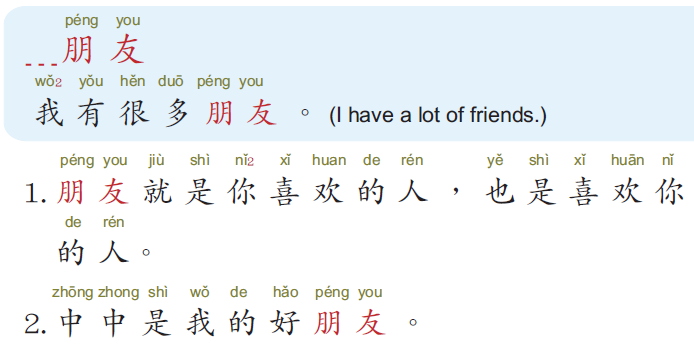 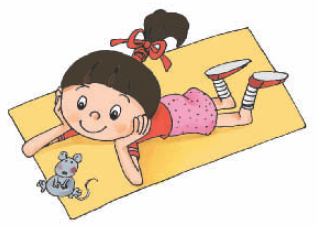 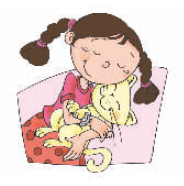 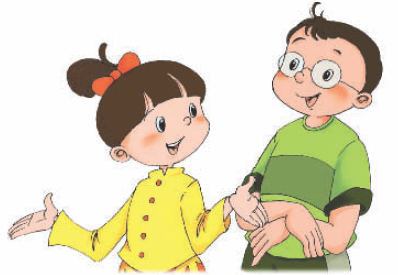 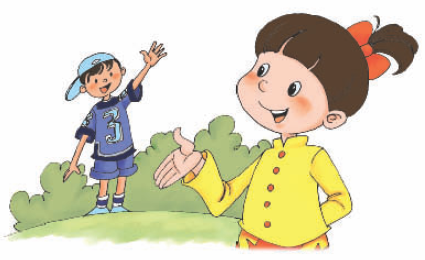 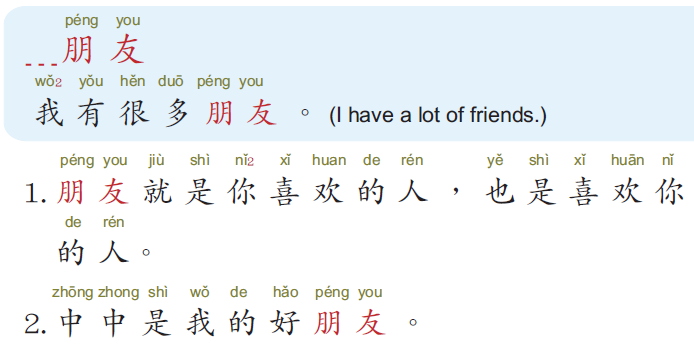 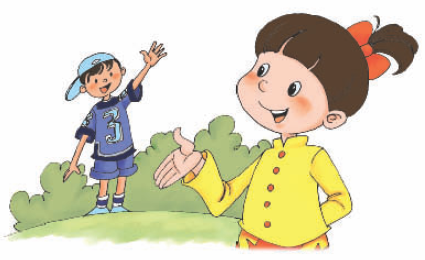 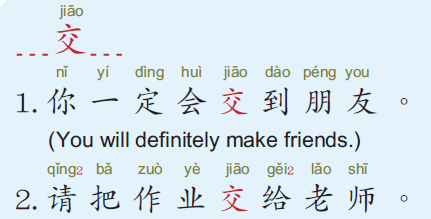 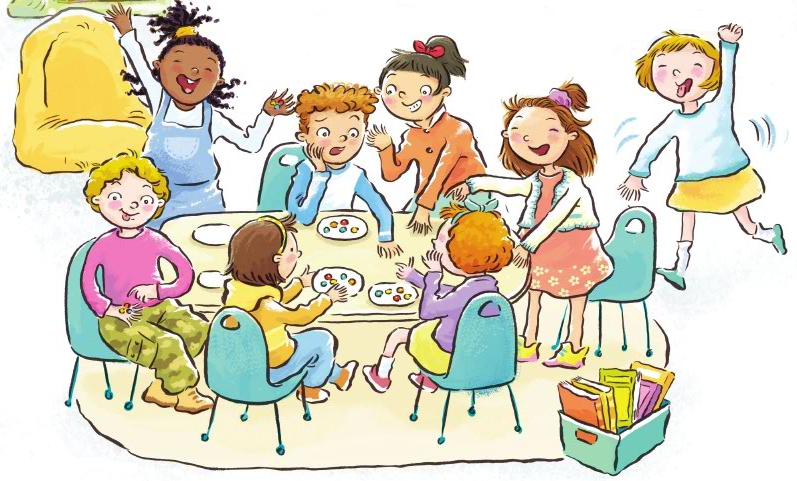 ?
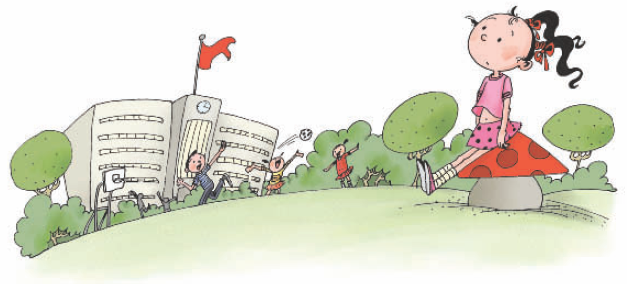 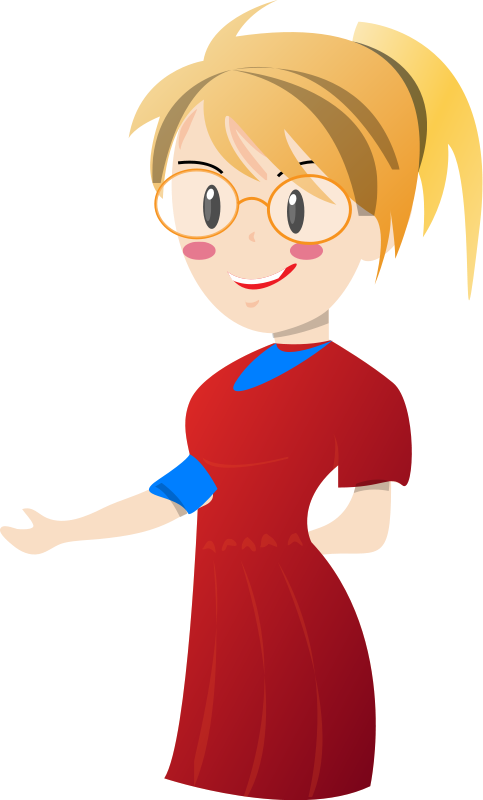 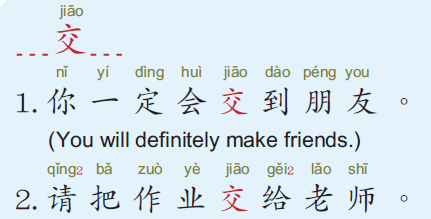 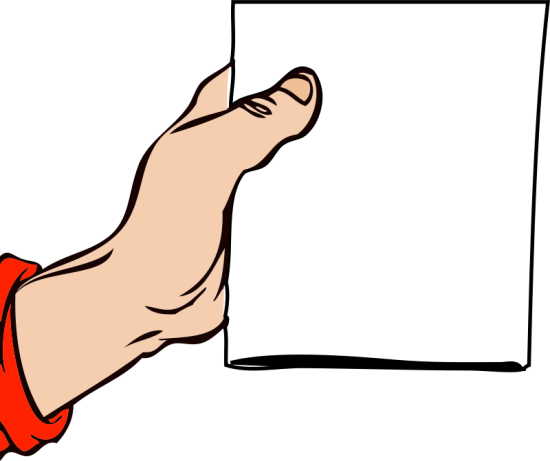 大大大
中中中
小小小
请把锁匙交給妈妈。
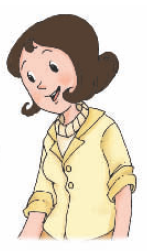 我会说
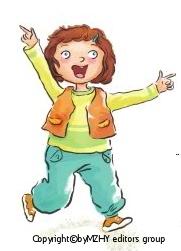 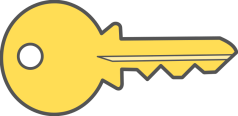 叮铃铃！下课了！
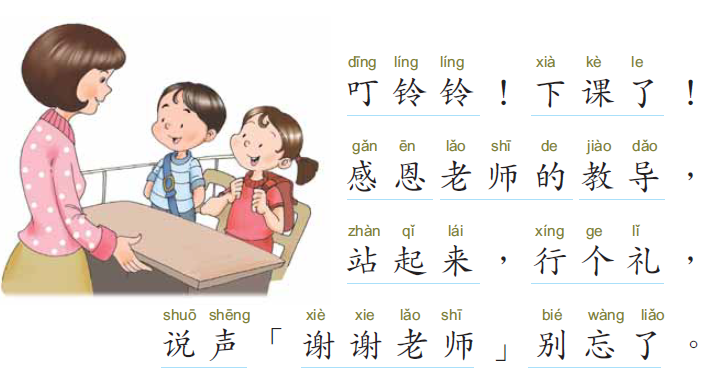 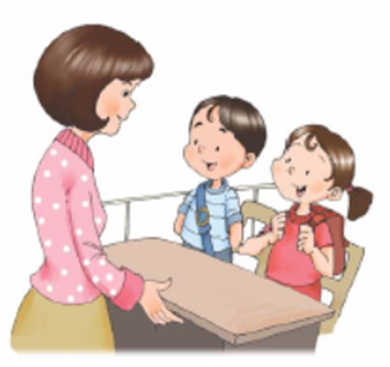